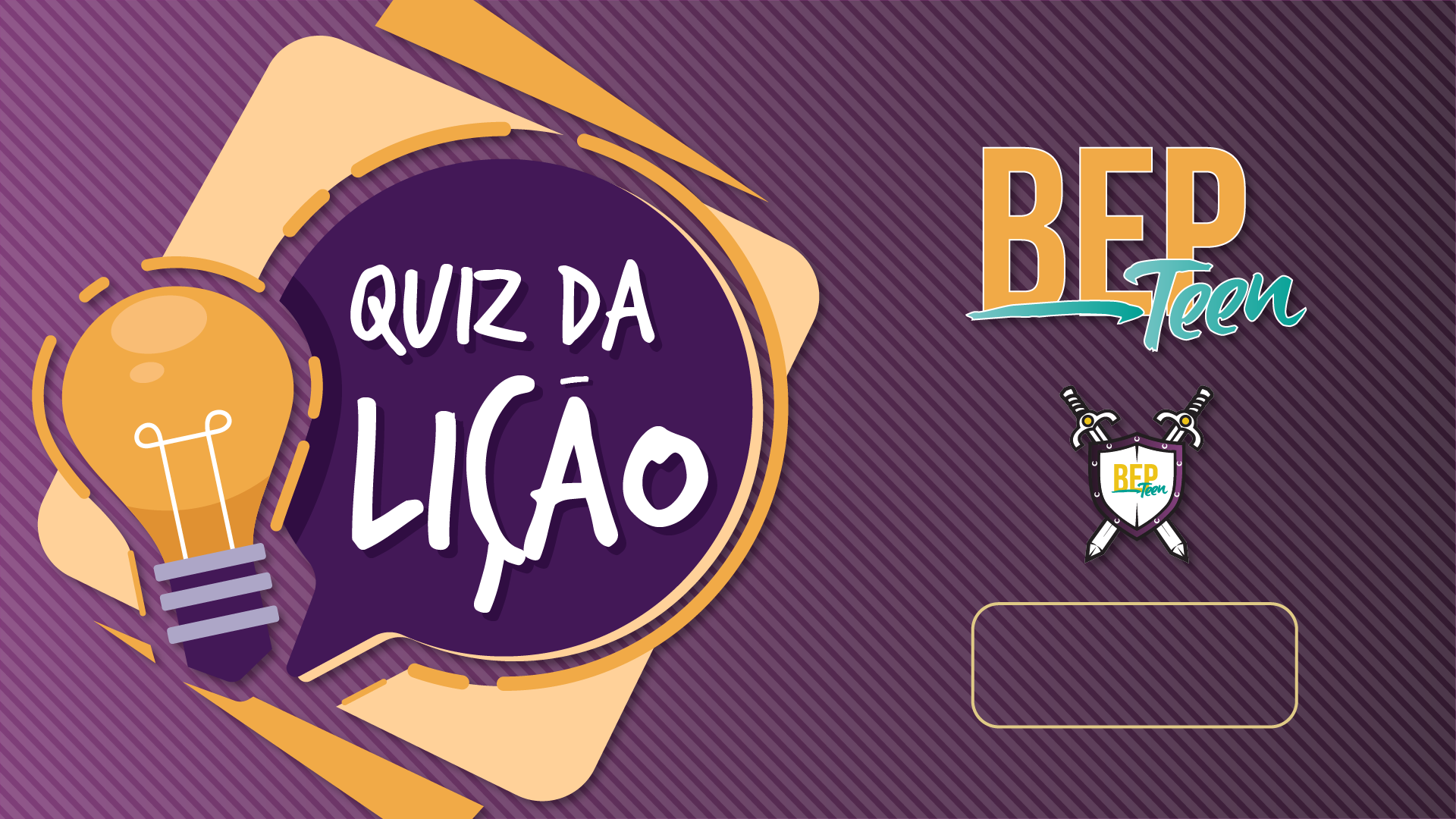 2° trimestre 2021
          Lição 11
1
De acordo com o Texto-Chave, o que Jesus fez
antes de escolher os 12 discípulos?
A
C
Repreendeu os fariseus
Valorizou o trabalho dos pescadores
B
D
Passou a noite orando
Comeu com eles
2
No sermão do monte, quem foram os primeiros
bem-aventurados mencionados por Jesus?
A
C
Os que têm fome
Os pobres
B
D
Os que choram
Os perseguidos
3
Que reino Cristo estabeleceu em Seu primeiro
advento, de acordo com a lição de segunda?
A
C
O reino da graça divina
O reino celeste
B
D
O reino terrestre
O reino dos injustiçados
4
Por que razão os discípulos eram tratados
com desdém pelos líderes judaicos?
A
C
Porque eles não participavam dos rituais no templo
Porque eram pobres e iletrados
B
D
Por causa da profissão deles
Porque eles comiam com pecadores
5
O que significa a palavra “apóstolo”?
A
C
Seguidor
Disposto
B
D
Aprendiz
Enviado
6
Depois de falar as bem-aventuranças, o que
Jesus disse que Seus seguidores deveriam
ser?
A
C
Sal da terra e luz do mundo
Fiéis aos preceitos
B
D
Rigorosos no cumprimento da lei
Instrumentos de paz
7
Que discípulo tinha um espírito mais receptivo
ao Salvador?
A
C
Tiago
Pedro
B
D
Mateus
João
8
Que discípulo deixou escapar a oportunidade
de apresentar o Salvador aos gregos?
A
C
Natanael
André
B
D
Filipe
Tomé
9
O que a vida de obediência de Jesus provou
ser possível ao ser humano?
A
C
Andar pelo caminho estreito
Guardar a lei de Deus
B
D
Defender a verdade a qualquer custo
Afastar o inimigo da igreja
10
O que Jesus usou como símbolo do cuidado
de Deus por Seus filhos?
A
C
A escada de Jacó
As aves no céu e as flores no campo
B
D
A glória concedida a Salomão
As árvores cheias de frutos